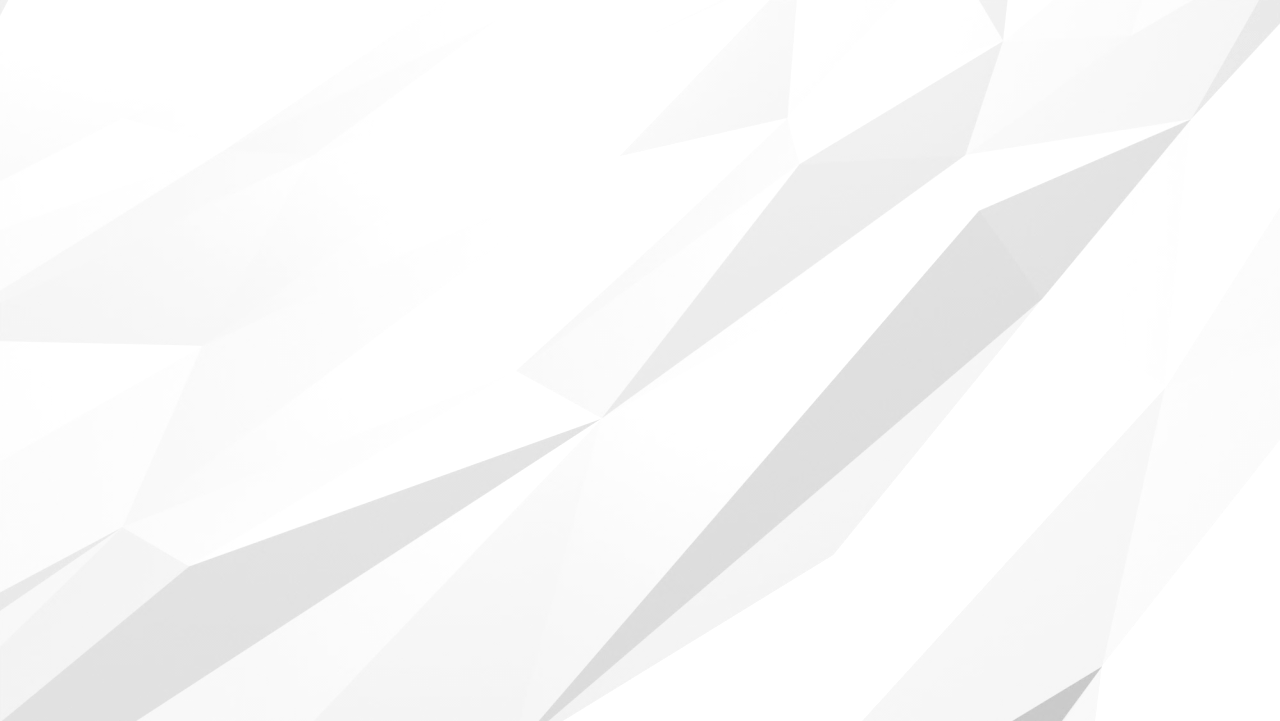 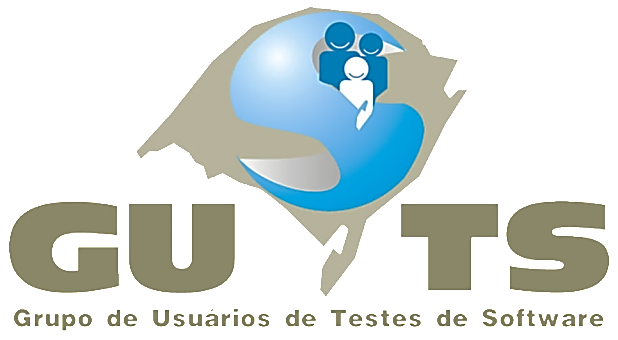 Agile Testing Coach
Walmyr Filho
#gutsrs /@gutsrs
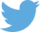 Programação
19h15 às 19h45 Recepção, boas vindas e Coffee para integração

19h45 às 19h55 Abertura do evento, apresentação do GUTS-RS e expectativas do evento

19h55 às 21h15 Agile Testing Coach (Walmyr Filho)
Sobre o GUTS-RS
GUTS-RS: Grupo de Usuários de Testes de Software do RS

Criado em: agosto/2008

Objetivo: compartilhar o uso de métodos, processos e ferramentas de Teste de Software e promover discussões sobre a aplicação das melhores práticas de teste e qualidade utilizadas no mercado

Público Alvo: Gerentes, Analistas de Testes, Testadores, Desenvolvedores e demais profissionais e estudantes interessados na área

Coordenação: Alinne Zanin, Cíntia Armesto, Diraci Júnior, Eduardo Oliveira, Gabriel Oliveira e Moisés Ramírez
Canais de Comunicação
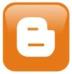 http://guts-rs.blogspot.com.br/
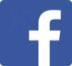 Grupo de Usuários de Testes de Software do RS
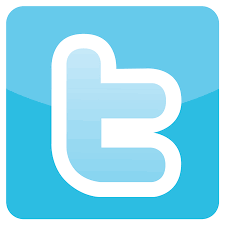 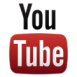 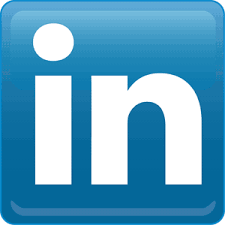 @gutsrs
GUTS / RS
Guts RS
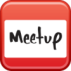 Testando no Bar – Porto Alegre
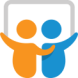 http://pt.slideshare.net/GUTS-RS
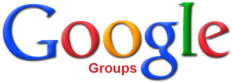 guts-rs-sucesu@googlegroups.com
Comunicados
Submissão de Palestras 2015
DOJO
Fishbowl
Palestra
TCC
Testing Games
Workshop
Outros
Assinar a lista de presença

Preencher a Ficha do Evento

Casos de Família de QA
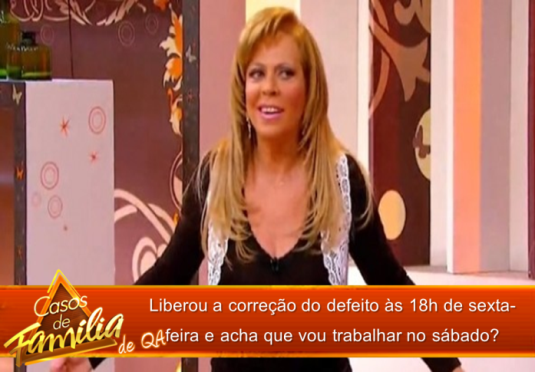 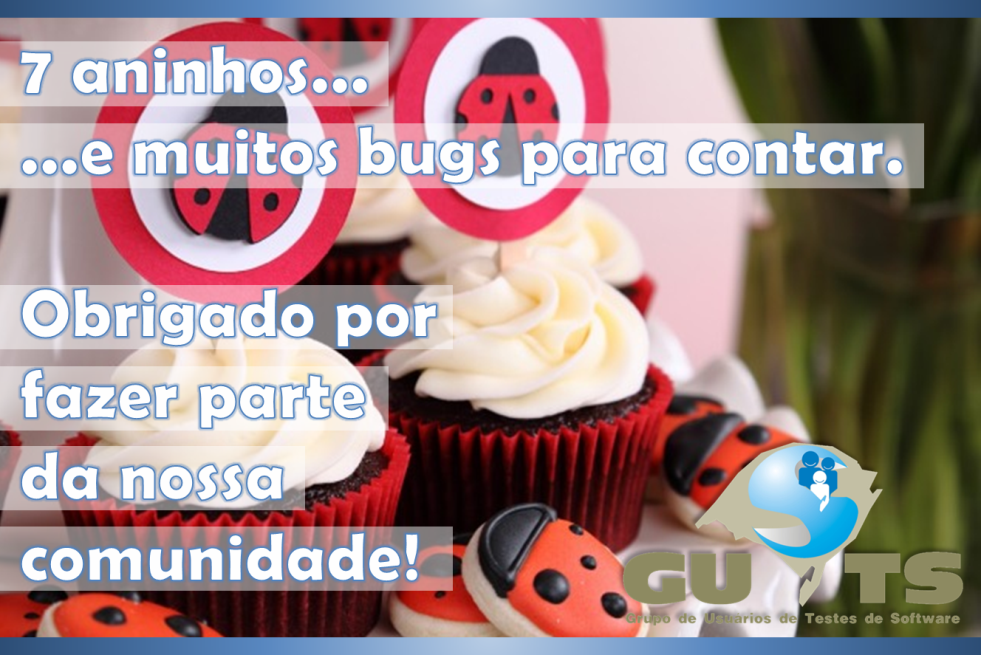 Comunicados
Próximos eventos
[Setembro]: Automação de Teste de Software com Sikuli Script
Backlog
BDD com Cucumber
Mão na massa com Protractor
É possível MVP com qualidade?
Virose Waterfall no corpinho de Agile: problemas e soluções
Arquitetura de testes de software
Próximos eventos
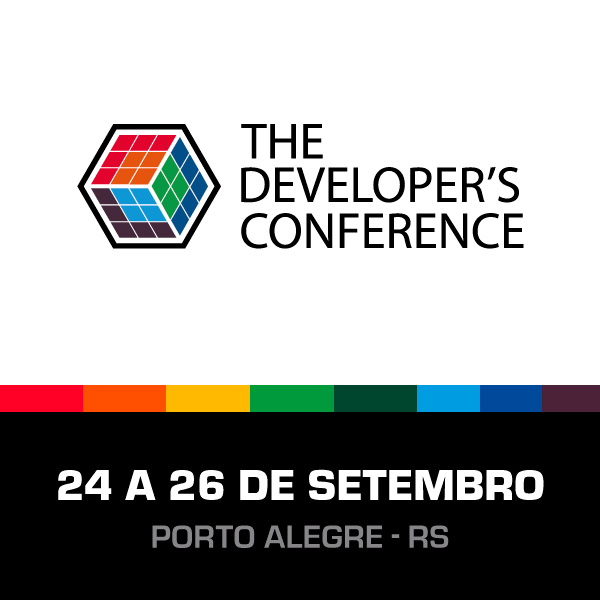 Call4Papers de Porto Alegre
A chamada de trabalhos para palestrantes estará aberta até 24 de Agosto
Próximos eventos
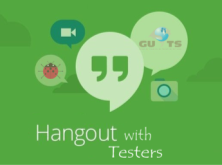 Próximos Hangouts
[Setembro]: What is the importance of speaking English in our testing market today 
Backlog
Testes em BI / ETL (Outubro)
Cloud Testing (Novembro)
Hangout Feminino (Dezembro)
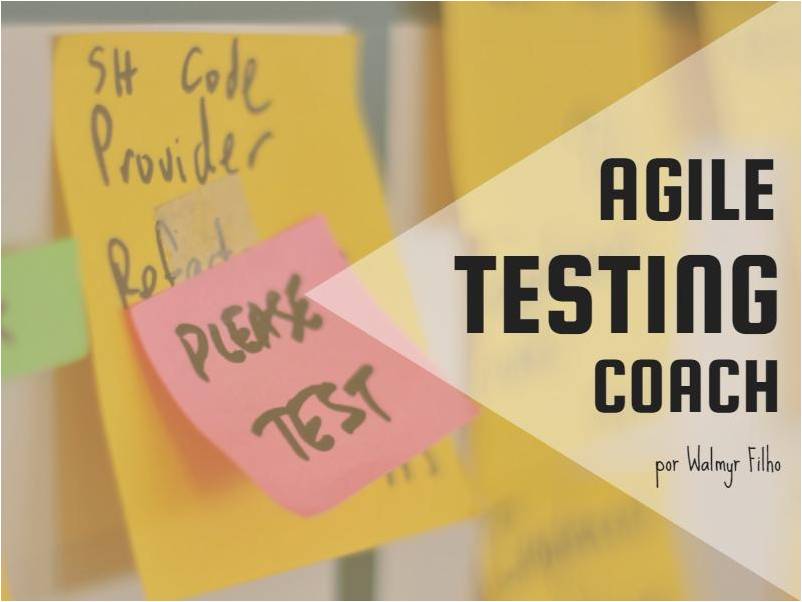 A cultura da qualidade no core business da empresa
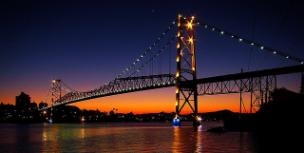 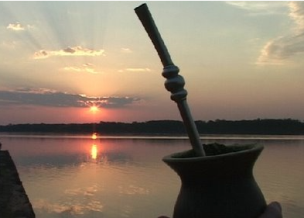 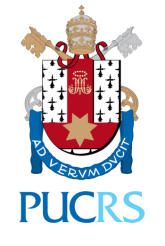 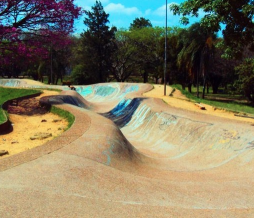 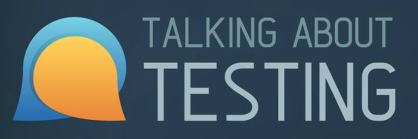 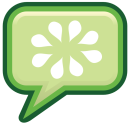 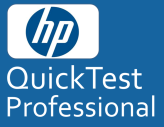 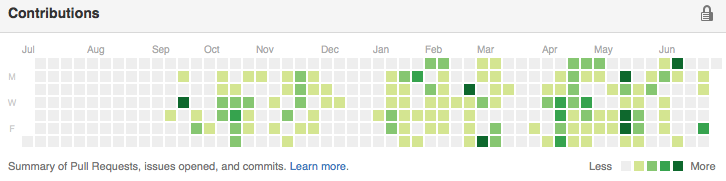 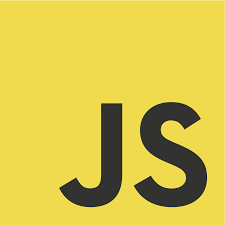 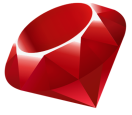 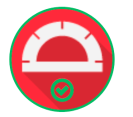 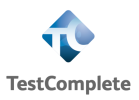 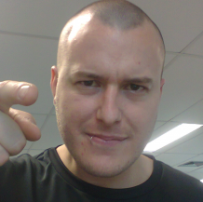 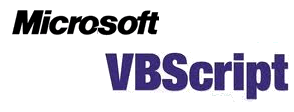 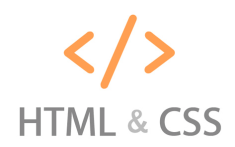 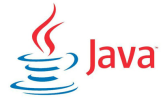 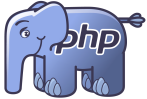 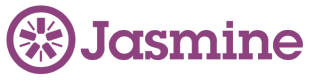 Mas afinal o que é Agile Testing?
It's a mindset!
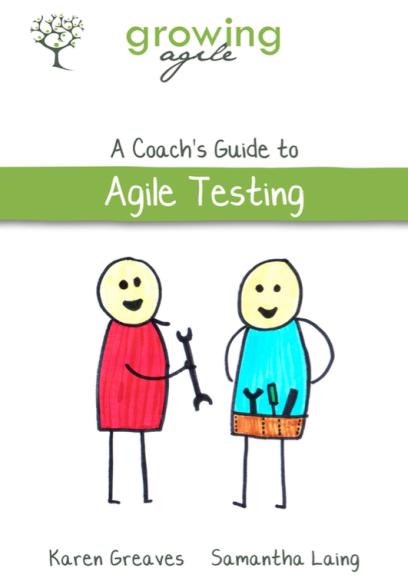 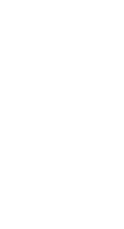 +
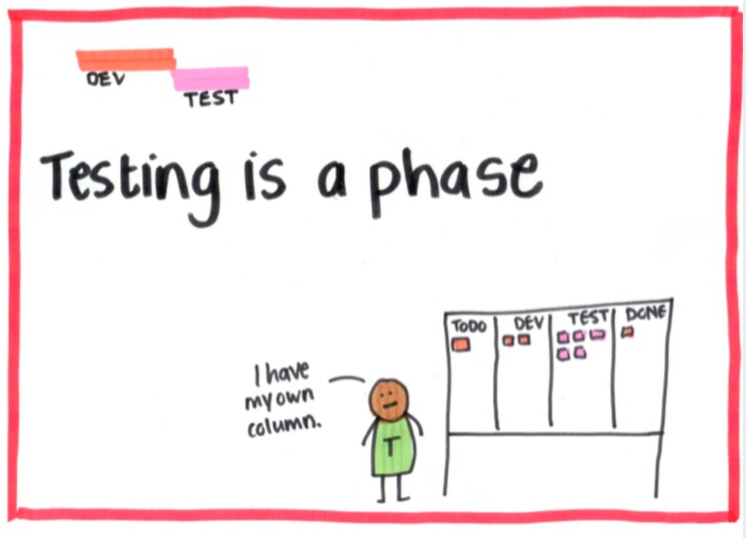 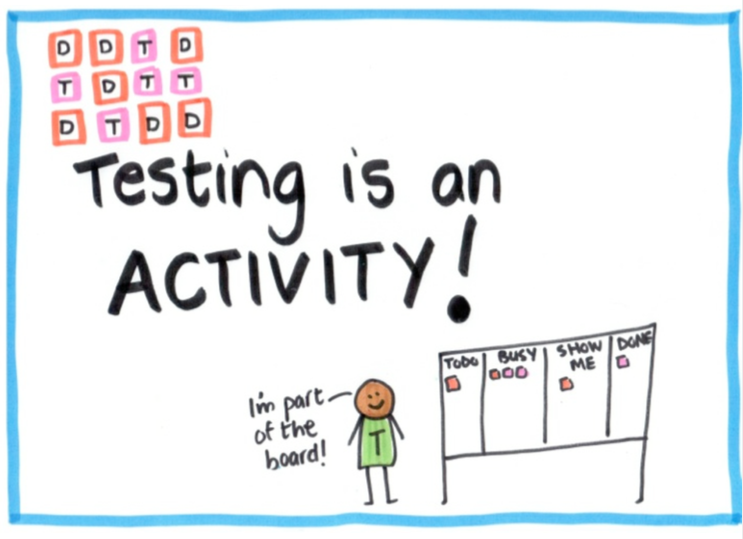 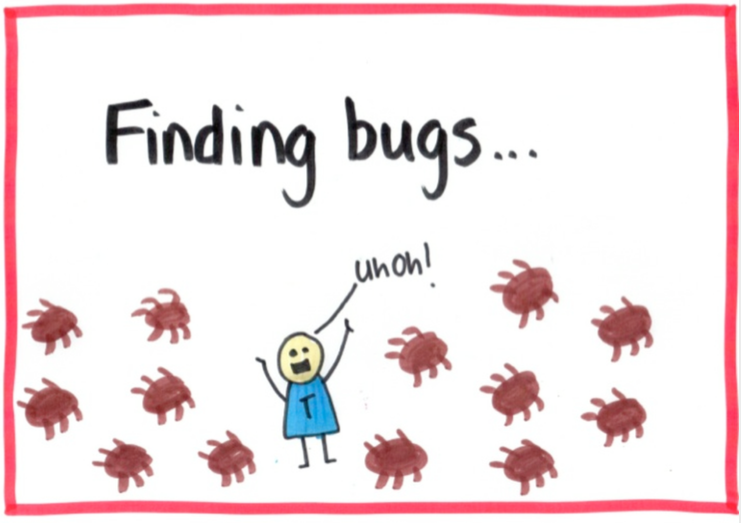 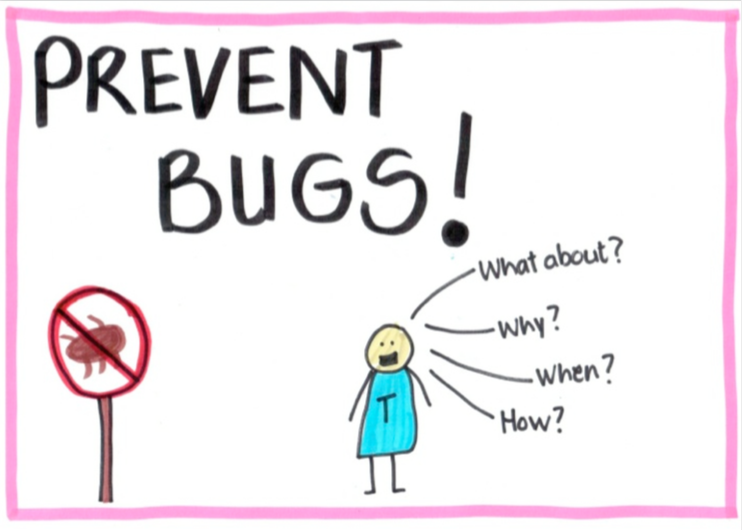 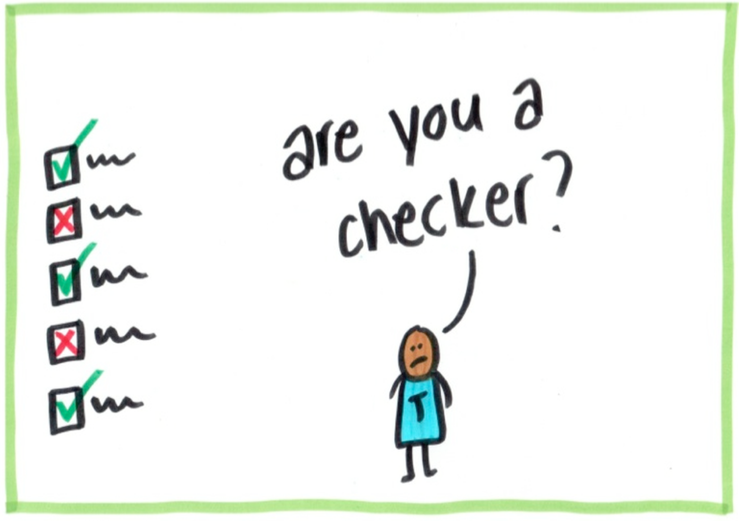 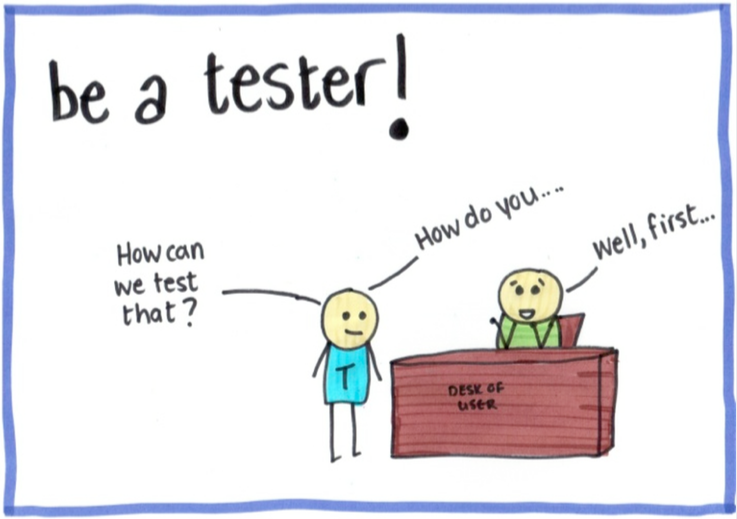 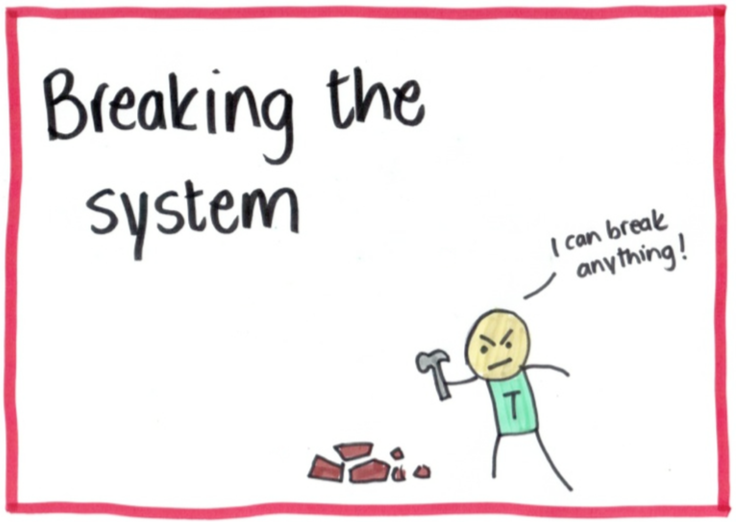 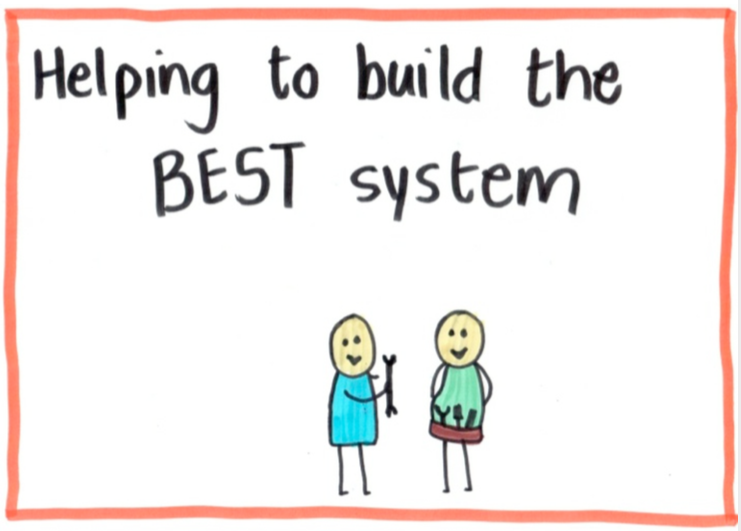 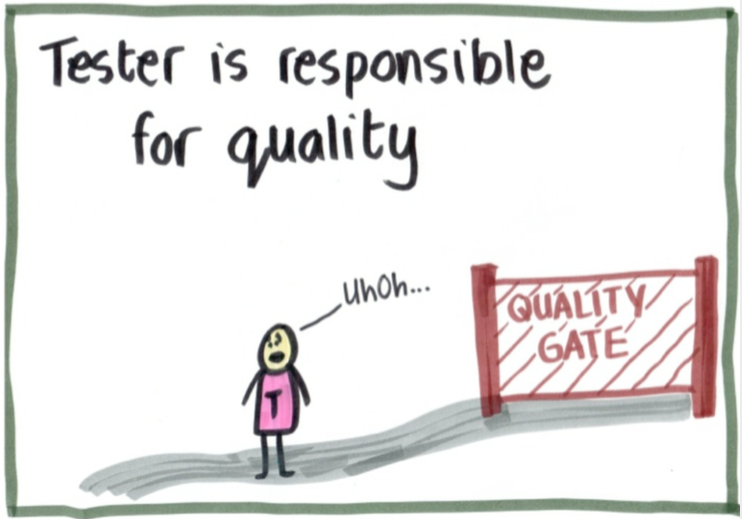 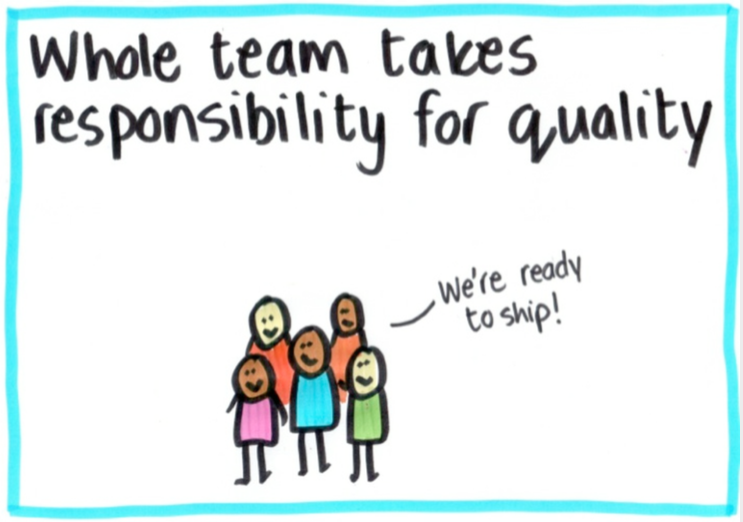 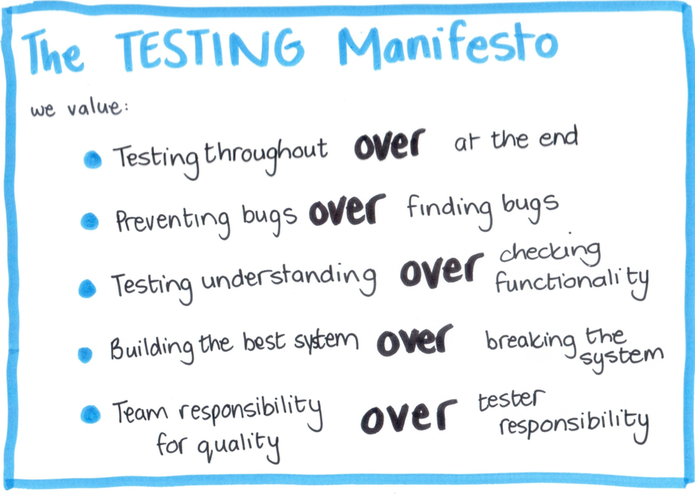 We value:
automated testing
over 
manual testing
by Walmyr
O quadrantes dos testes
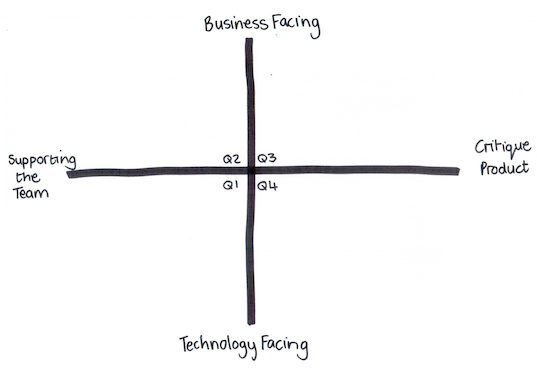 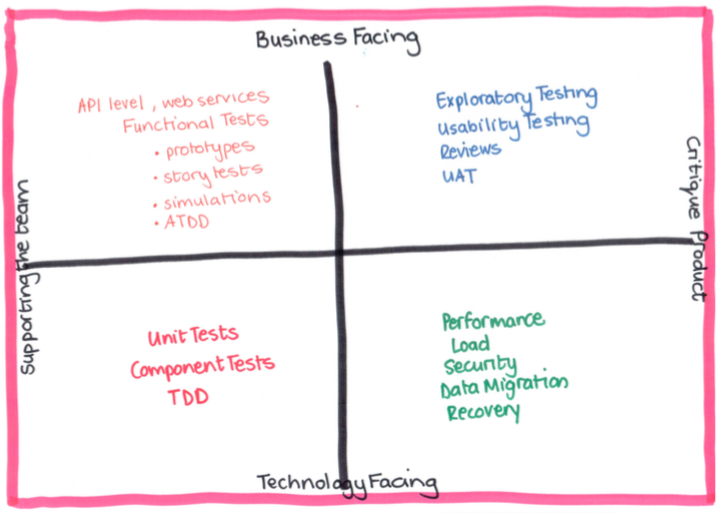 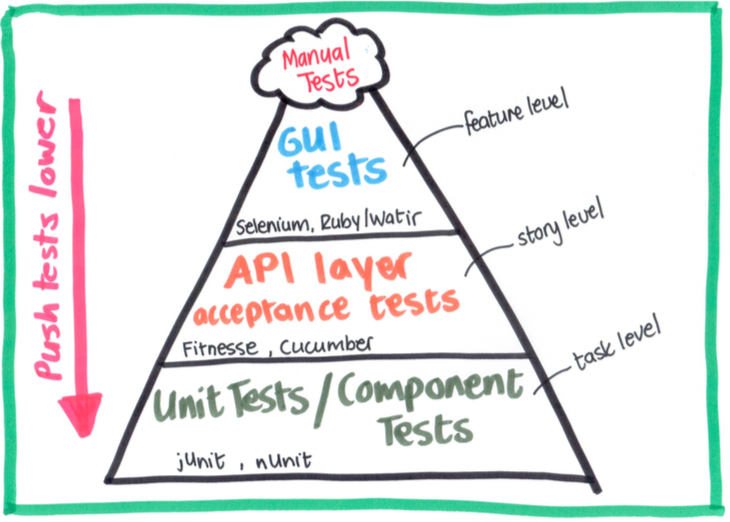 Trabalha com uma abordagem tradicional de Teste

É amarrado a um calendário de teste rigoroso

Diz “Eu”

Usa pessoas

Faz microgerenciamento

Pega os créditos para si

Restringe o time para executar casos pré definidos

Não é disposto a mudança

Considera a execução dos testes fora do seu escopo de trabalho

Age como um gerente
Desenvolve um ampliado mindeset sobre testes

Motiva o time a trabalhar junto

Diz “Nós”

Ensina pessoas

Não faz microgerenciamento

Divide as realizações com o time

Dá ao time liberdade para fazer testes exploratórios

É aberto a novas ideias

Executa testes junto com o time sempre que possível

Age como alguem responsável por organizar os esforços de testes e em não sobrecarregar o time
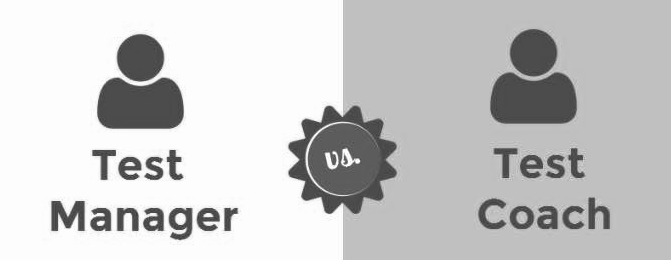 Algumas coisas que estamos fazendo...
Girando e rodando entre projetos
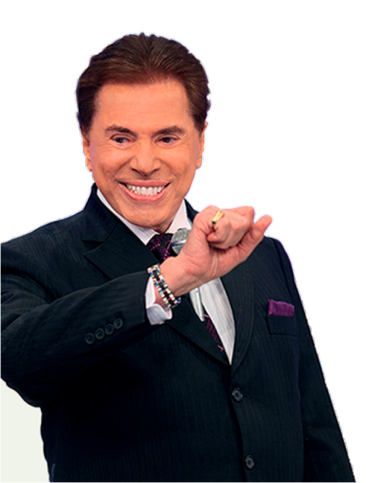 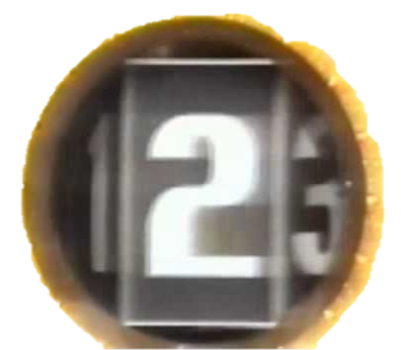 Criando uma base de teste para posteriormente ser mantida pelo time
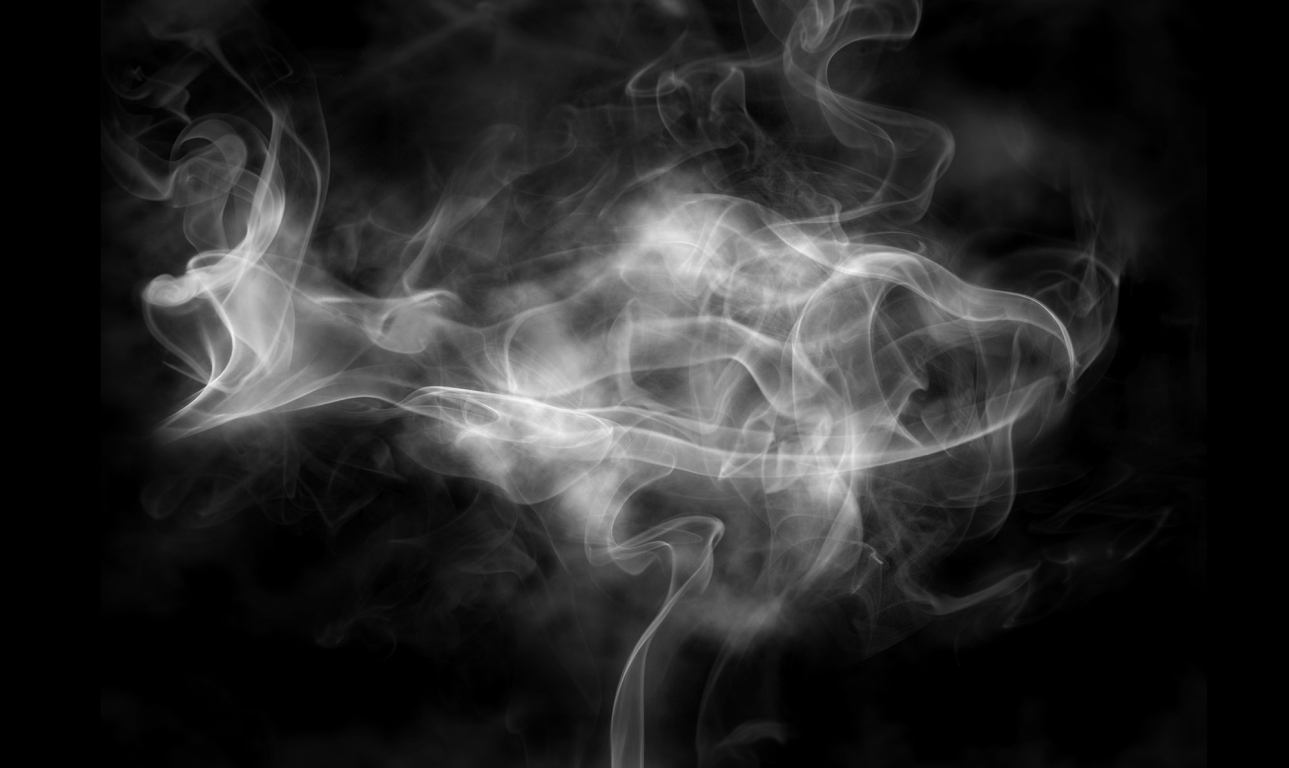 Smoke Test
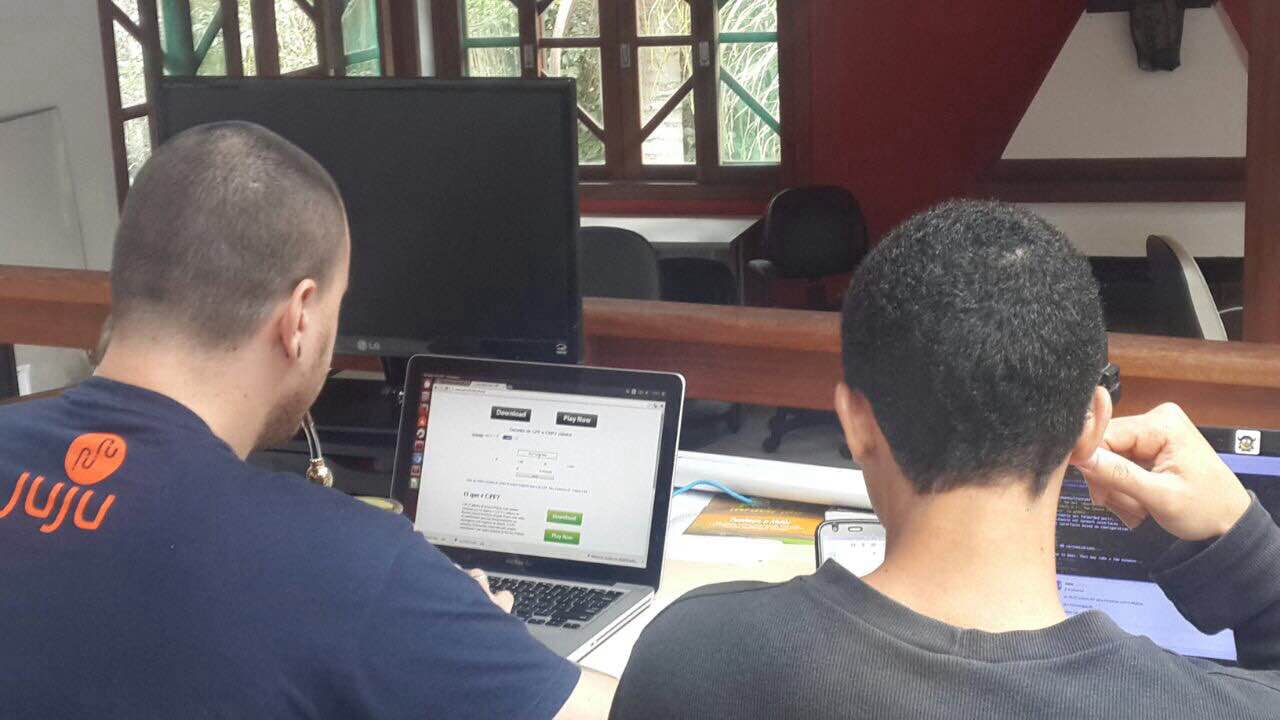 Pair testing
Testing review
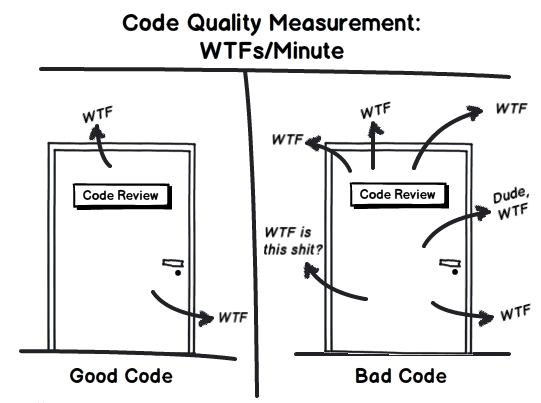 Testing refactoring
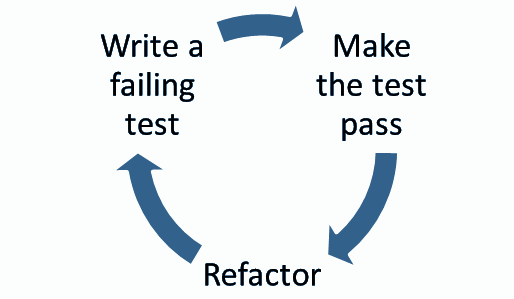 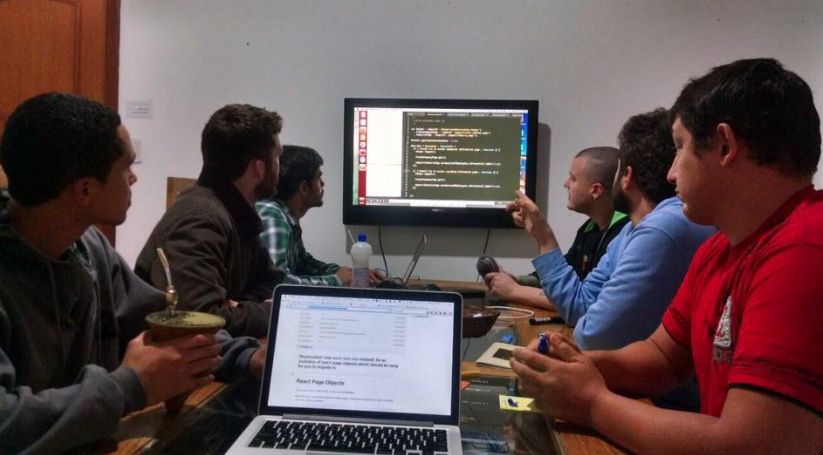 Dojo de Protractor
Outras iniciativas...
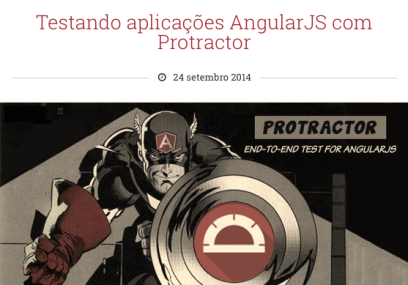 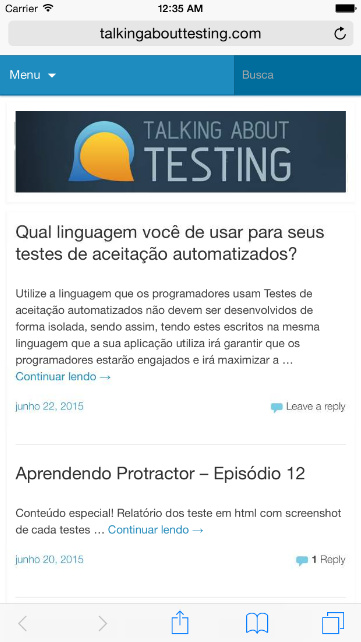 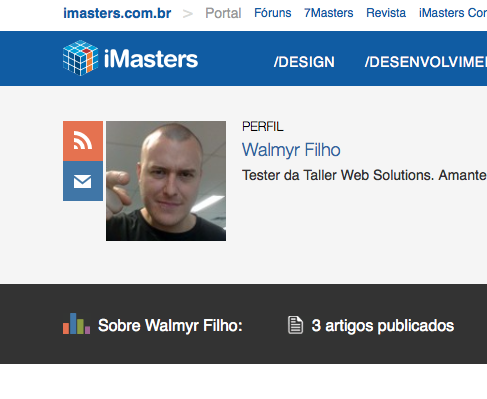 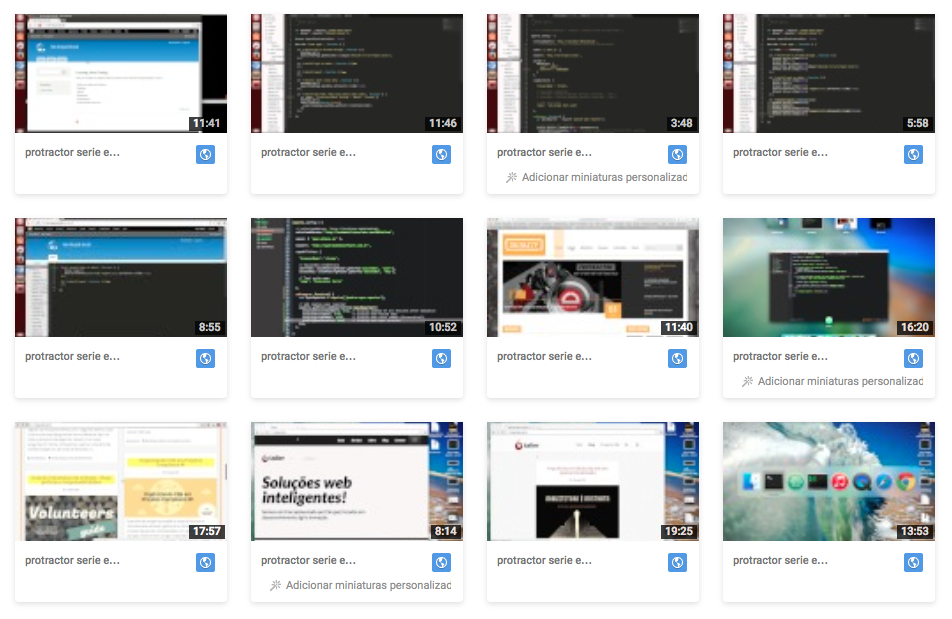 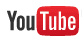 https://www.youtube.com/channel/UCOADfRXMV7j8haY5w9hJUnw
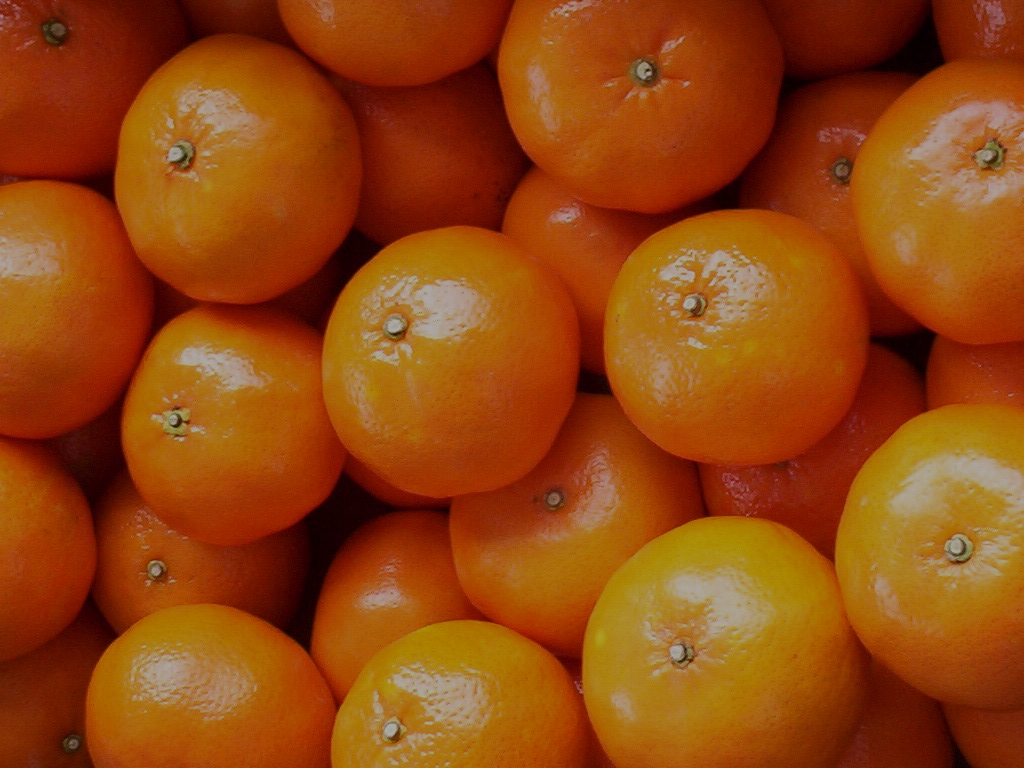 ...e já estamos colhendo os frutos
"Os testes automatizados fizeram mais sentido pra mim no momento que precisei fazer refactoring de coisas importantes dentro de um projeto (preço info) e hoje é bem massa saber que posso fazer refactoring sem comprometer meu final de semana =)"
~@troll
"Antes de entender a importância dos testes automatizados me parecia mais trabalho, depois de começar a desenvolver com testes, o entendimento sobre a arquitetura da solução e a tranquilidade nos deploys aumentaram muito"
~@marioLokoLopez
Além disso...
Criamos o núcleo da eficiência
CULTURA
LOW
MEDIUM
HIGH
AUTOMAÇÃO
LOW
MEDIUM
HIGH
LEAN
LOW
MEDIUM
HIGH
MÉTRICAS
LOW
MEDIUM
HIGH
COMPARTILHAR CONHECIMENTO
LOW
MEDIUM
HIGH
UNIT TESTING
LOW
MEDIUM
HIGH
API TESTING
LOW
MEDIUM
HIGH
E2E TESTING
LOW
MEDIUM
HIGH
AUTOMATIC ENVIRONMENT PROVISIONING
LOW
MEDIUM
HIGH
CONTINUOS INTEGRATION
LOW
MEDIUM
HIGH
E podemos ter essas medidas por projetos, para entender suas diferenças e promover padronização das coisas que dão certo
Criamos um framework de testes e2e para Drupal apps
https://github.com/TallerWebSolutions/protractor-drupal-framework
Considerações finais
Agile testing é sobre pessoas trabalhando em time em busca do desenvolvimento de uma aplicação de qualidade, independente de seus papéis, sejam testadores ou desenvolvedores.
Q & A
Obrigado!
Walmyr Lima e Silva Filhowlsf82@gmail.com (email)
@walmyrlimaesilv (twitter)